Влияние театрализованной деятельности на развитие эстетического вкуса ребенка-дошкольника
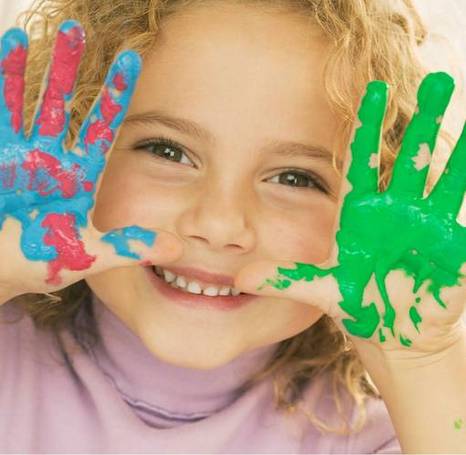 Предметно-пространственная среда
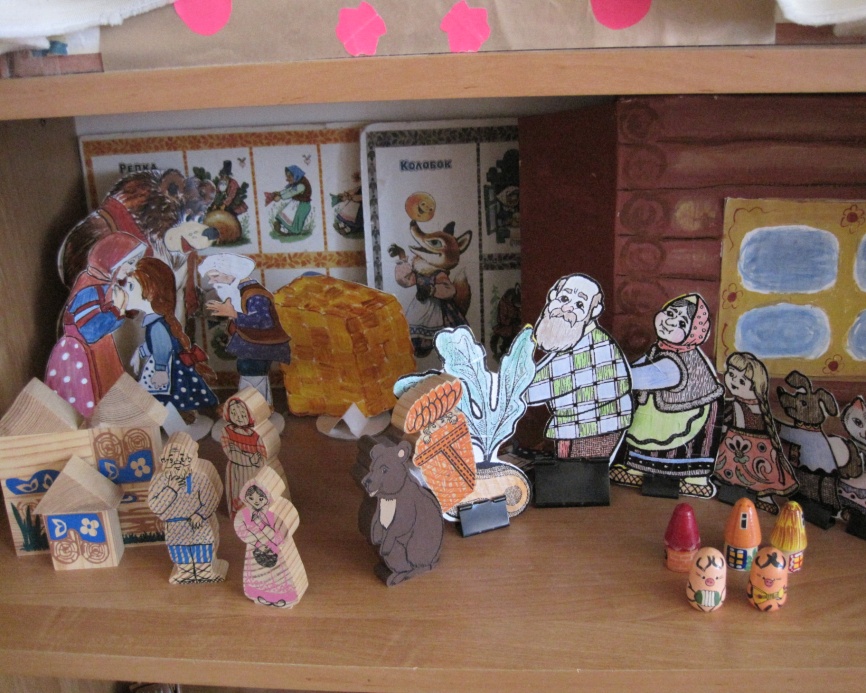 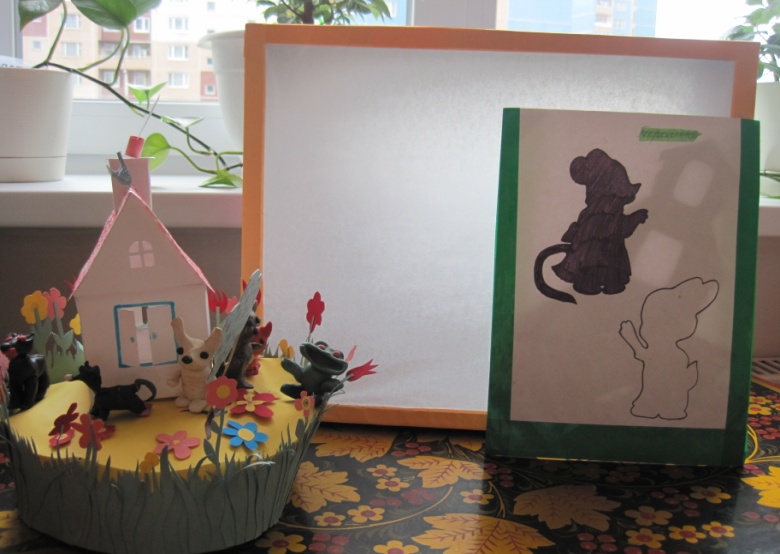 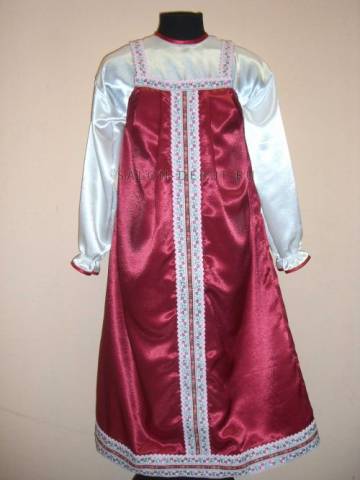 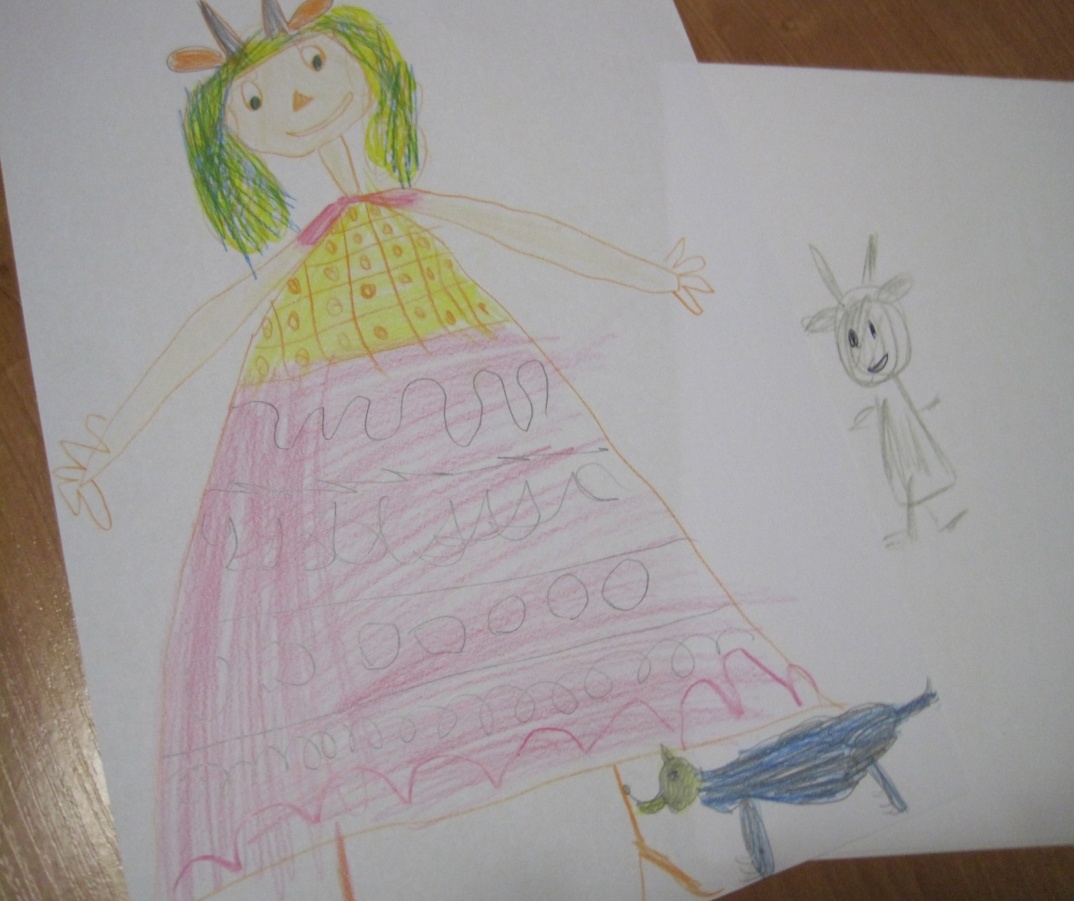 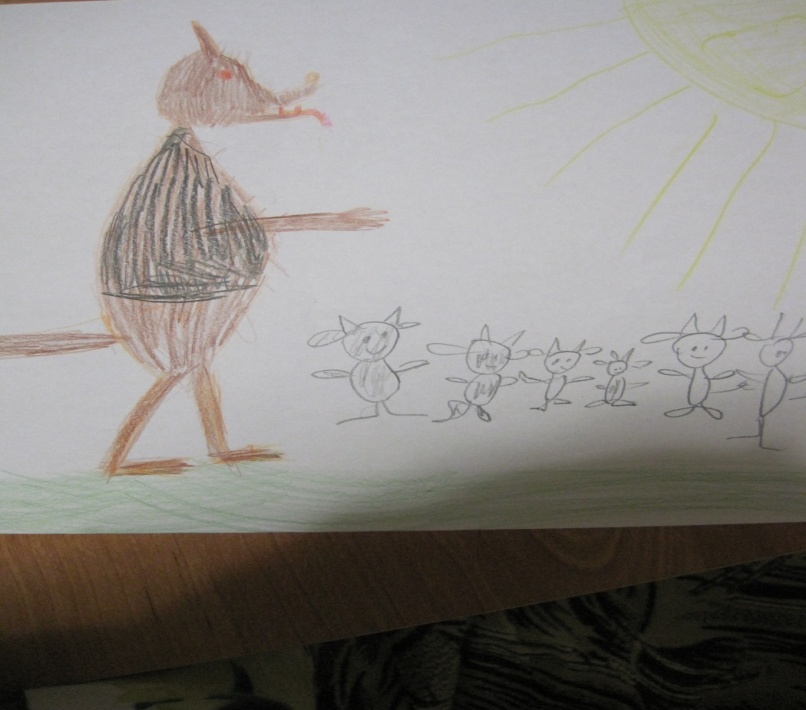